Учим дорожные знаки
(знаки особых предписаний)
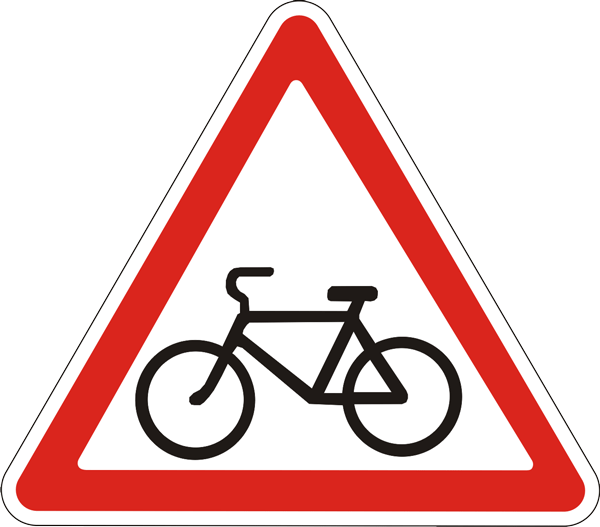 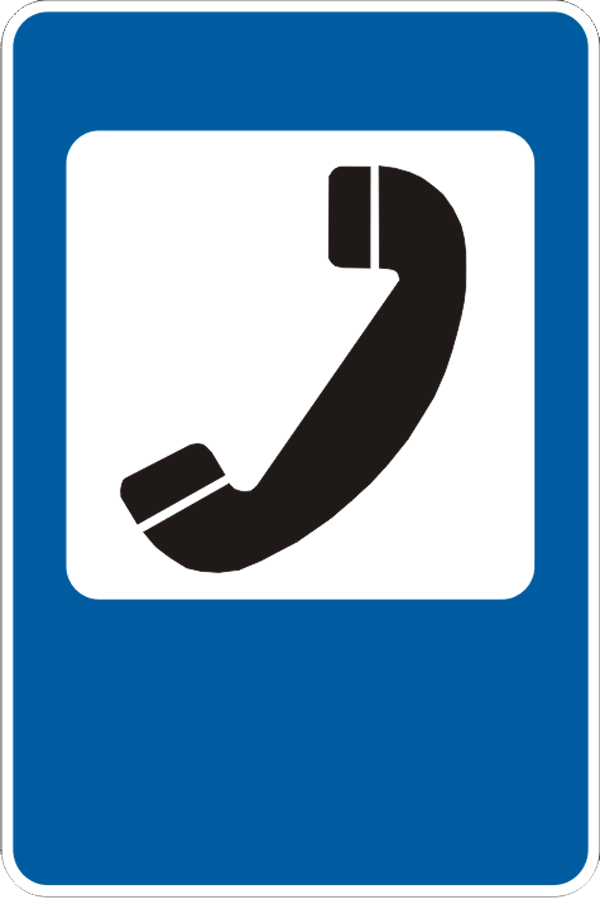 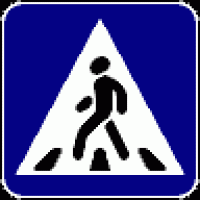 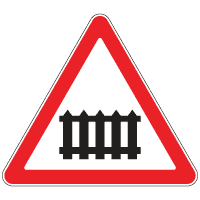 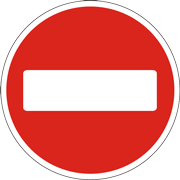 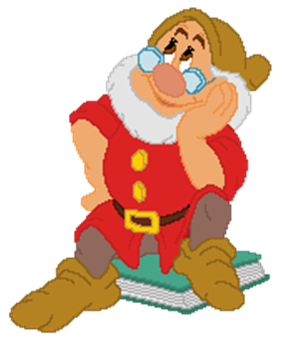 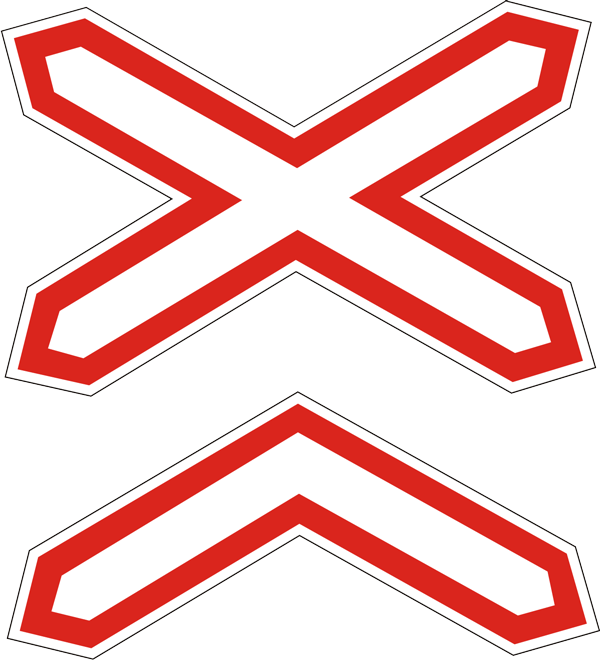 Составила: Ильина Татьяна Анатольевна, учитель нач. классов МБОУ «СОШ № 4» 
г. Энгельс
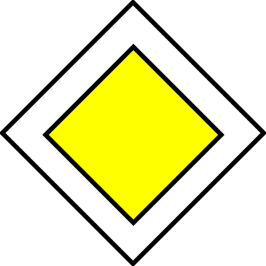 предупреж-
дающие
запреща-
ющие
приоритета
сервиса
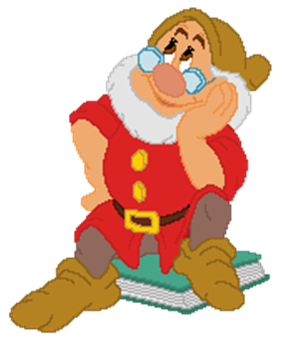 Дорожные 
знаки
предписы-
вающие
особых 
предписаний
информа-
ционные
Знаки особых предписаний
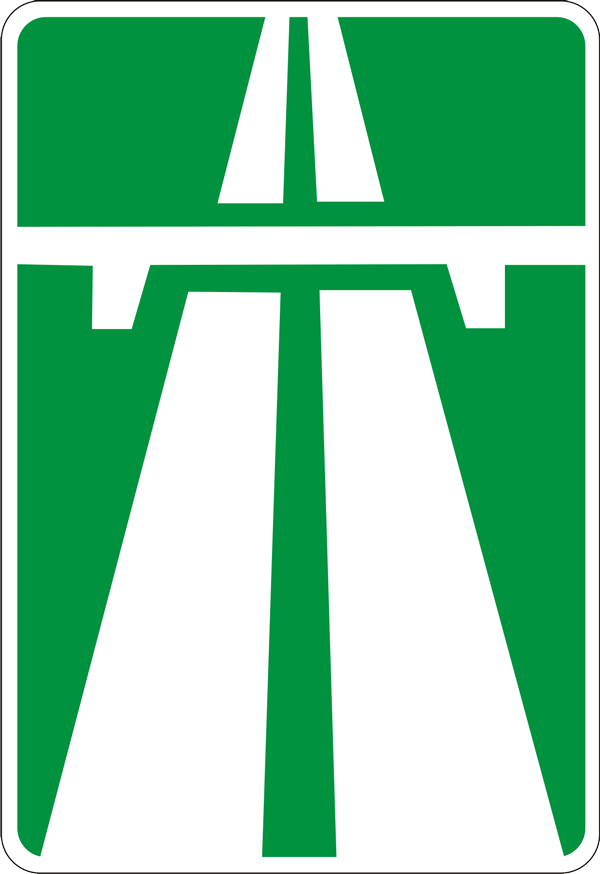 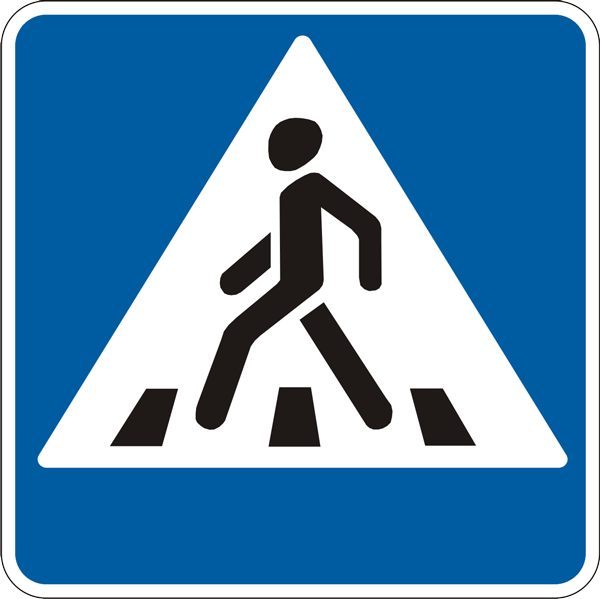 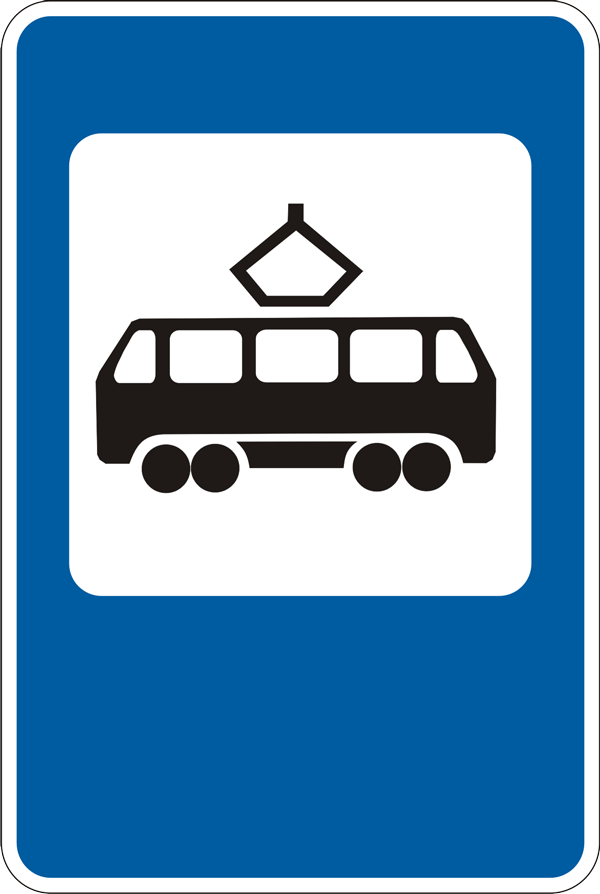 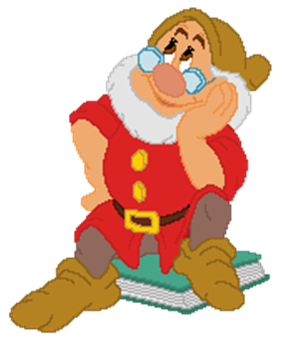 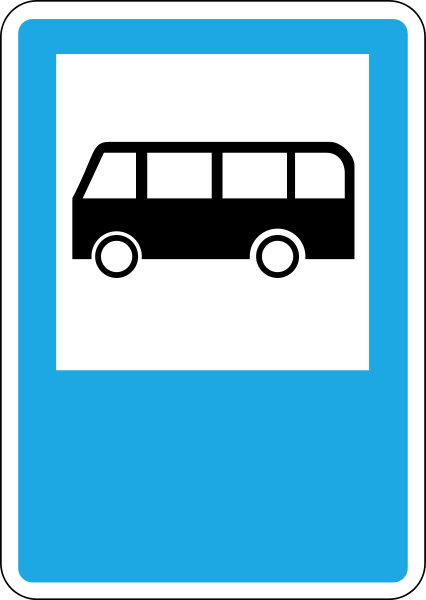 Автомагистраль
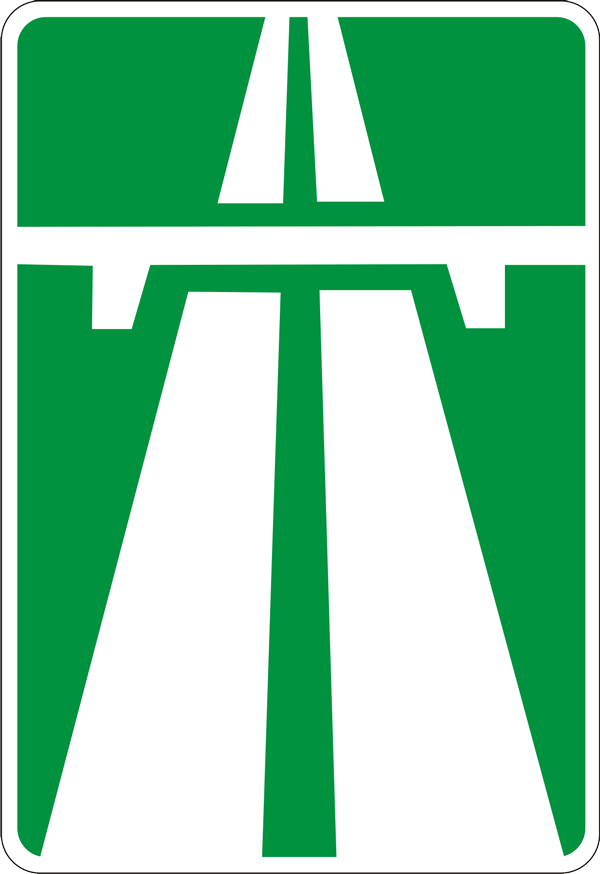 С ветерком и без печали
Мчимся мы по магистрали.
Там, где этот знак стоит,
Путь ничто не преградит!
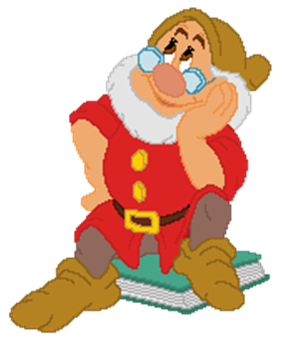 Место остановки автобуса
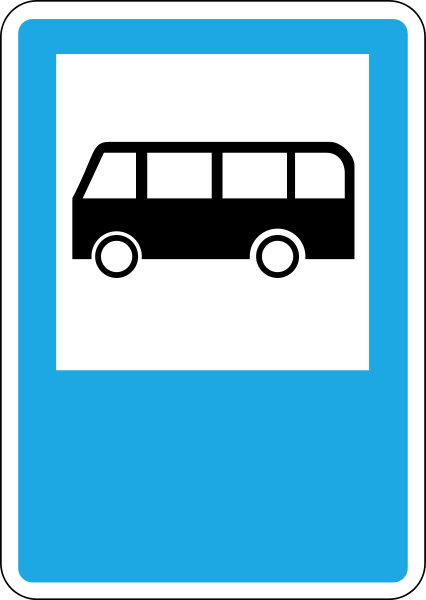 Остановка, народ толпится,
Что-то им с утра не спится?
Ждут автобус городской,
Едут в офис, в цех, домой.
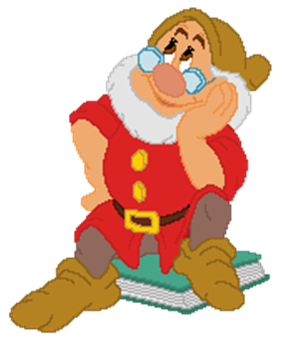 Место остановки трамвая
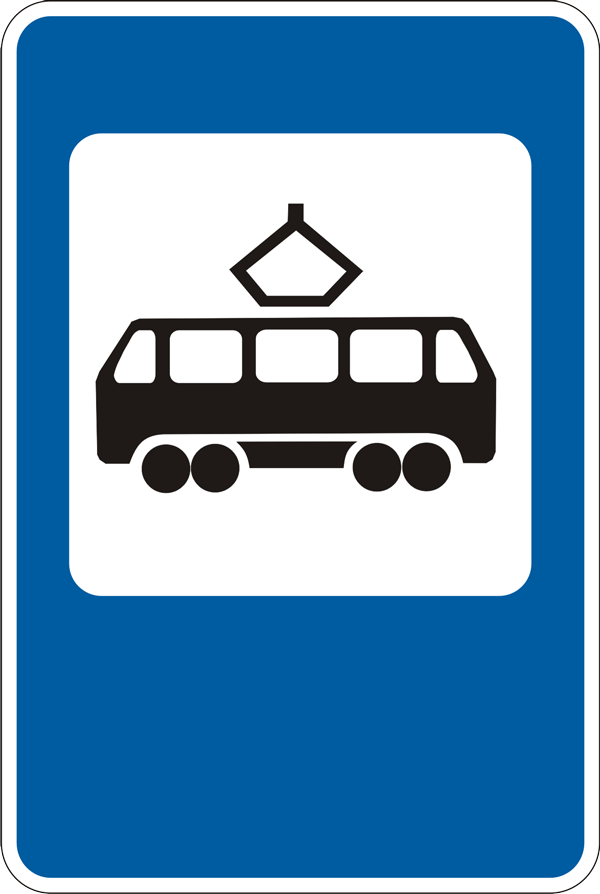 В этом месте пешеход
Терпеливо транспорт ждёт.
Он пешком устал шагать,
Хочет пассажиром стать.
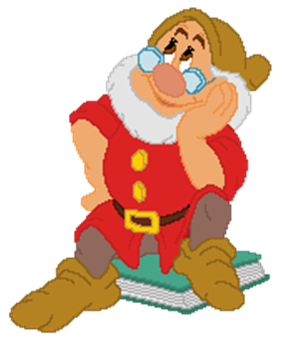 Пешеходный переход
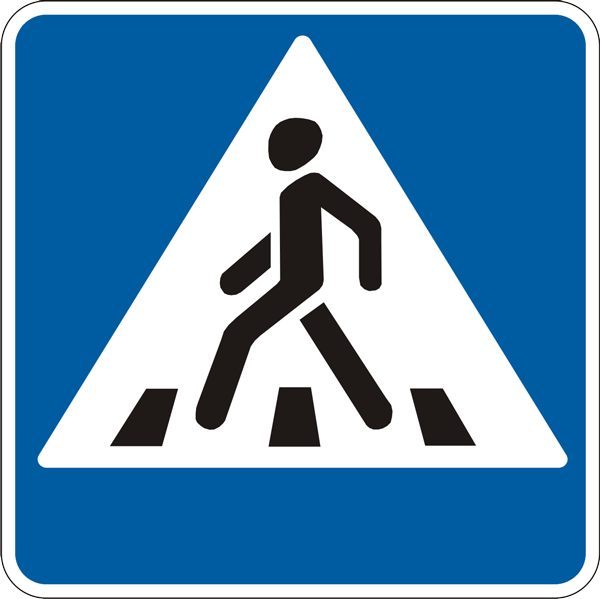 Чтоб водитель знал заранее –
Знак его предупреждает.
Вдвое обостри внимание –
Пешеход не пострадает.
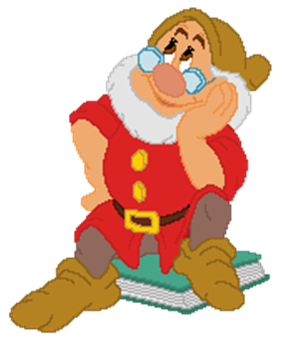